xarici qiymətləndiricinin rolu və vəzifələri
AZƏRBAYCAN ALİ TƏHSİL SİSTEMİNİN GÜCLƏNDİRİLMƏSİNƏ DƏSTƏK TVİNNİNQ LAYİHƏSİ
2019
Təlim sessiyası N0.2

Eliane Kotler
Michelle Houppe
Həmkar qiymətləndirməsi
[Speaker Notes: Key principle of academic evaluation, relying on diversity of stakeholders involved in the program, complementarity of skills and points of views]
Həmkar qiymətləndirməsi
Tərif: Əmək bazarı, yaxud müvafiq sahənin kvalifikasiyalı şəxslərinin iştirakını zəruri edən qiymətləndirmə prosesi tərəfindən formalaşdırılmış özünü tənzimləmənin əsas prinsipi
Həmkar
Eyni sosial mövqeyə, eyni kvalifikasiyalara malik şəxs prosesə cəlb olunur.
+
-
Ümumi baxış
Həmkarlar ≠ dostlar
Məqbulluq
« kiçik ailə»
Kollegiallıq
[Speaker Notes: l’évaluation par les pairs procure une valeur éducative importante lorsque l’identification de cas divergents se transforme en occasions d’apprentissage actif et d’assurance de la qualité aux fins de l’amélioration de chaque personne et du groupe.]
Həmkar qiymətləndirməsi
Xarici qiymətləndirici


Qiymətləndirmə
Xarici keyfiyyət
Nəzarət
İnspeksiya
Qarşılıqlı etimad
Qiymətləndirilən qurumlar
2 əsas söz: ciddi və ədalətli olmaq…
Həmkar qiymətləndirməsi
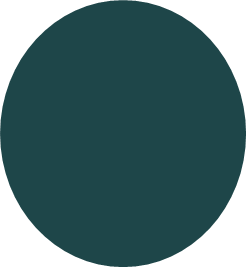 
Qiymətləndirmə
Audit
Tərif
Keyfiyyətin auditi: Yalnız qiymətləndirilən qurumun KT mexanizmlərinə diqqəti yönəldən qiymətləndirmə. Daha ixtisaslaşmış yanaşma.
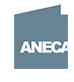 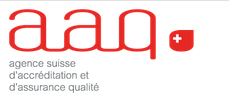 [Speaker Notes: Alors rapidement, L’audit pour résumer c’est une évaluation focalisée sur les mécanismes internes d’assurance qualité de l’entité évaluée, et pas ou peu intéressée par les résultats, autre que ceux de son SQ.
C’est quelque chose que l’on retrouve rarement en europe et quand il existe ce n’est pas une démarche obligatoire.
Pourquoi? Simplement car pour se contenter d’évaluer les mécanismes d’AQ, il faut que ceux-ci soient robustes, et qu’ils couvrent tous les domaines qui intéressent la régulation.
Et d’une manière générale… l’AQ dans l’EEES n’en est quand même qu’a ses premiers pas si on compare à l’aerospaciale ou a l’agroalimentaire par ex..
Ca se développe.. Mais ca ne l’est pas encore suffisamment,
Finalement c’est assez dommage car globalemnt l’audit c’est une démarche moins lourde q’une évaluation, tout la partie résultats est écartée.. et finalement plus dan l’esprit de l’autonomie des universités… on ne vient pas mettre notre nez dans tout leurs dossiers, mais uniquement dans son système qualité.]
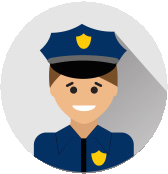 Həmkar qiymətləndirməsi
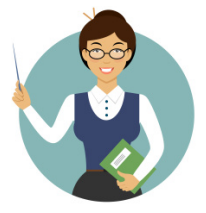 Sİz..... deyilsiniz: 			Xarici qiymətləndiricisiniz:
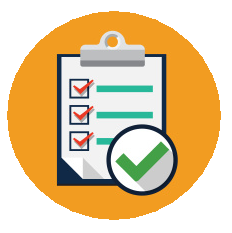 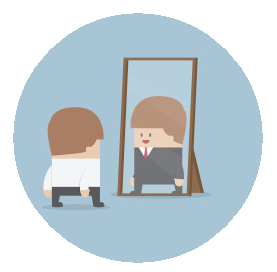 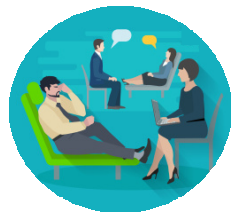 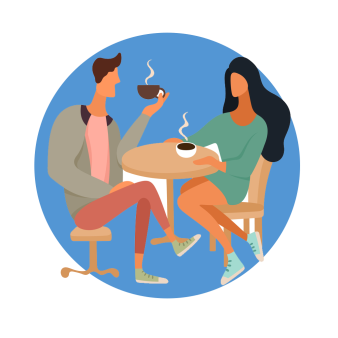 [Speaker Notes: You are not a policeman, nor a teacher, nor looking a yourself in the mirror, not a doctor NOR A FRIEND . You are an external evaluator with a methodology and dedicated tools.]
ETİK PRİNSİPLƏR
Qiymətləndirmə
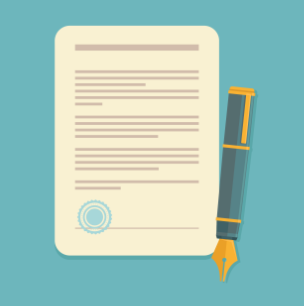 obyektivlik
 qərəzsizlik
müxtəlifliyə hörmətlə yanaşma
 məxfilik
 ədalət
 əməkdaşlıq 
 peşə etikası və bütövlük
[Speaker Notes: Independent body :without coming under pressure from government authorities, entities evaluated, or any other stakeholders. 
Transparency of evaluation relies on website publication of :
criteria for and methods of evaluation
the list of experts and their positions,
all evaluation reports.

Peer evaluation relies on the experts’ skills and correct matching their profile with the entity evaluated]
ETİK PRİNSİPLƏR

Aşağıdakılara yol verilmir:
ŞƏXSİ RƏY
MARAQ, TƏSİR
VAHİD MODEL
işıqlandırma, 
      Dedi-qodu
4. Dostbazlıq, ayrıseçkilik     
5. «ULDUZ» Xəstəliyinə
+
obyektivlik
Qərəzsizlik
Müxtəlifliyə hörmətlə yanaşma
Məxfilik
Ədalət
Əməkdaşlıq
[Speaker Notes: Cf. ANO Handbook – 2019 -]
Etik prinsiplər
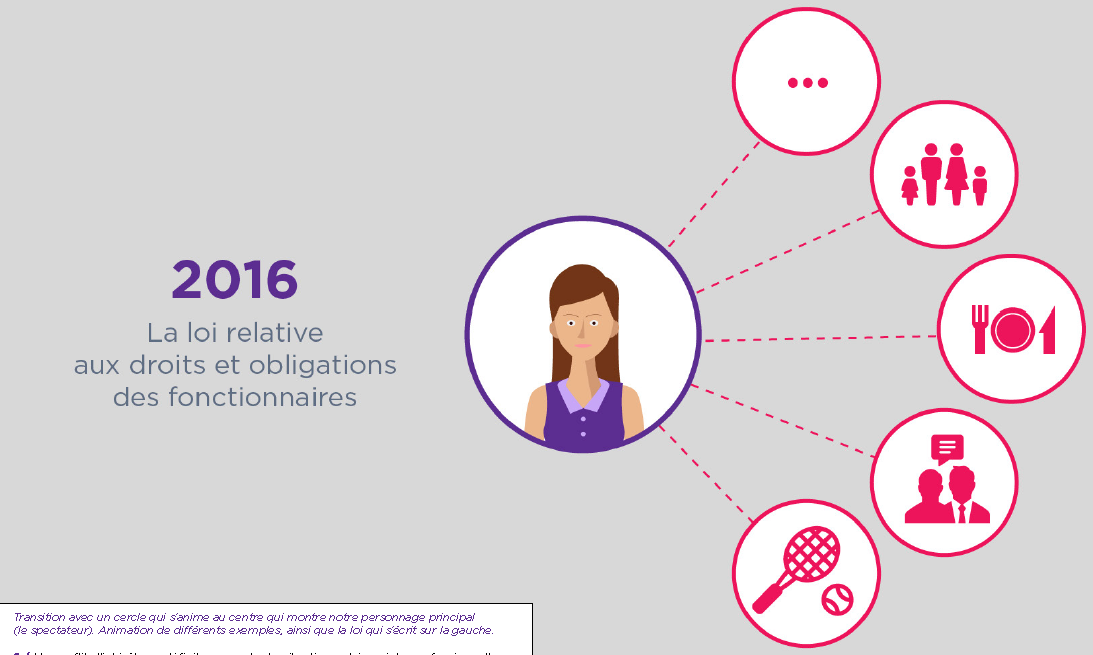 Qərəzsizlik
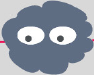 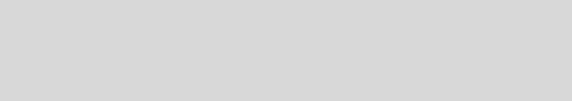 = MARAQLARIN TOQQUŞMASI HALLARINI YOXLAYIN
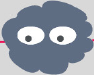 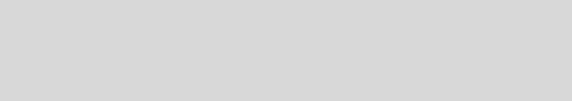 Etik prinsiplər
Sübuta əsaslanan nəticələr = ədalətli hesabat
STANDARTLARA ƏSASLANIN
FAKTLARA VƏ RƏQƏMLƏRƏ DİQQƏT EDİN
Həmkar qiymətləndirməsi
MÜSTƏQİLLİK
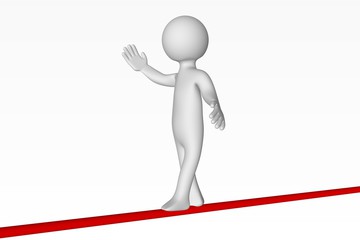 Qiymətləndirmə
ANİ
Evaluation
Ali Təhsil Müəssisələri
Qərar
GÖZLƏNTİLƏR/EKSPERT
SAHƏ SƏFƏRİNDƏN ÖNCƏ

ÖTH-i diqqətlə oxuyun
Qiymətləndirmənin məqsədlərinə, planlaşdırma, eləcə də öz ümumi fikrinizə əsasən suallarınızı/qeydlərinizi hazırlayın 
Qiymətləndirilən qurumun vəziyyətinə dair aydın təsəvvürə malikdir 
+ çatışmayan məlumatlar/qiymətləndirmə çərçivəsi
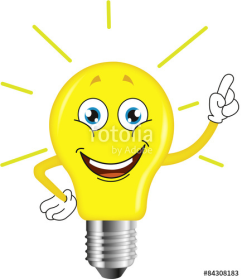 Hər sessiya üzrə və/yaxud qiymətləndirmə çərçivəsinin hər sahəsi üçün ayrıca vərəq/forma hazırlayın
sahə səfərinin başlanması, 2 nümunə1. ADU
1- MÜƏSSİSƏNİN ÖZÜNÜTƏHLİL YANAŞMASININ TƏQDİMATI 
........ANİ-nin heyəti ilə ilk təmasından sonra ADU-da özünütəhlil prosesini monitorinq etmək üçün Təhsil Şöbənin rəhbəri və Təhsil Sektorunun rəhbərinin nəzdində ayrıca komitə yaradıldı. İşçi heyətdən 5 qrup yaradıldı və 2019-cu ilin mart-aprel aylarında 10 görüş keçirildi.
ADU-nun 2019-cu ilin iyun ayında hazırlanmış özünütəhlil hesabatı kifayət qədər yaxşı hazırlanmış hesabatdır, lakin müəyyən çatışmazlıqları və çatışmayan məlumatlar vardır. Ümumilikdə, yaxşı struktura malikdir və aydın yazılmışdır. Hesabatda Azərbaycanın xarici qiymətləndirmə standartlarnın müxtəlif sahələrinə və istiqamətlərinə riayət olunur. Bununla belə, müvafiq indikatorlar barədə heç də həmisə məlumat yoxdur.
Hər meyarın SWOT təhlili qeyri-bərabər aparılmışdır: bəziləri dərindən, digərləri isə natamam təhlil edilmişdir.
(birinci hesabatda veriləcək)
sahə səfərinin başlanması, 2 nümunə2. SDU2
1- MÜƏSSİSƏNİN ÖZÜNÜTƏHLİL YANAŞMASININ TƏQDİMATI 
........ANİ-nin heyəti ilə ilk təmasından sonra Sumqayıt Dövlət Universiteti özünütəhlil prosesini monitorinq etmək üçün Xarici Dillər Kafedrasının müdiri, Filologiya Fakultəsinin dekanı və Azərbaycan dili kafedrasının müdirinin nəzdində ayrıca komitə yaradıldı. İşçi heyətdən 7 qrup yaradıldı və 2019-cu ilin aprel-may aylarında 10 görüş keçirildi.

SDU-nun 2019-cu ilin iyun ayında hazırlanmış özünütəhlil hesabatı kifayət qədər yaxşı hazırlanmış hesabatdır, lakin müəyyən çatışmazlıqları və çatışmayan məlumatlar vardır. Ümumilikdə, yaxşı struktura malikdir və aydın yazılmışdır. Hesabatda Azərbaycanın xarici qiymətləndirmə standartlarnın müxtəlif sahələrinə və istiqamətlərinə riayət olunur və bütün meyarlar müfəssəl şəkildə nəzərdən keçirilir. 
Bu, müəssisənin özünütəhlil prosesinə aydın yanaşmasını və müəyyən edilmiş meyarların anlaşıldığını və məlumatlılığın olmasını nümayiş etdirir. Hər meyar üzrə SWOT təhlili tam və müfəssədir və dərin özünütənqidi təhlil imkanı təmin etdiyi görünür. Əlavədə verilmiş məlumatlar və qaydaların sayı uyğundur. Müəssisənin yaxşı inkişaf etmiş keyfiyyətin idarə edilməsi mədəniyyəti müvafiq özünütəhlil yanaşmasıı üçün mühüm amil olduğu aydın olur. 
(birinci hesabatda veriləcək)
GÖZLƏNTİLƏR/EKSPERT
2. sahə səfəri ərzində
Görüşlərdə iştirak edin və müzakirələrə diqqətlə yanaşın
Neytral mövqe nümayiş etdirin və müsahibləri mühakimə eməyin
Hesabatın sizə aid olan hissəsini hazırlamaq üçün suallar verin, lakin sualların qısa olması daha yaxşıdır
Sizə zəruri olan sübutu əldə edin
Müsahiblərə birbaşa rəy verilmir və tənqidə yol verilmir
Əvvlki müsahiblərin dedikləri ilə üst-üstə düşdüyü təqdirdə məlumatlarıı təkrarlamağa ehtiyac yoxdur!
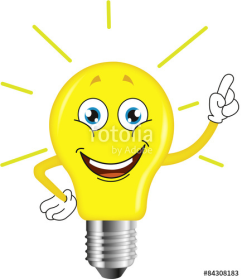 Vərəqinizi/formanızı yoxlayın
Suallar verin və qeydlər götürün 
Vəzifəniz yardımçı olmaqdır!
Müsahibə faylına nümunə: Azəraycan Dillər Universiteti
GÖZLƏNTİLƏR/EKSPERT
3. Sahə səfərindən sonra

Qeydlərinizin xülasəsini verin və ehtiyaclarınızla müqayisə edin
Öz hissənizi hazırlayın
Şəxsiləşdirmə, hər hansı insana dair birbaşa tənqidi fikir ifadə olunmamalıdır
Digərlərinin hazırladığı mətnlərə dair fikrinizi/rəyinizi bildirin
Hesabatın nəticələrinə töhfə verin
Akkreditasiya təklifinə töhfə verin
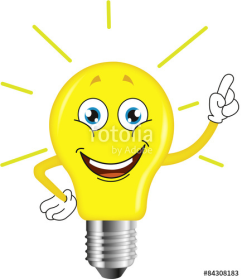 Tezliklə yazmağa başlayın
Qiymətləndirin, lakin sübutlar təmin edin